Art Nouveau
1880-1914
ΜΠΟΥΦΕΣ ΑΡΤ ΝΟΥΒΟ
ΚΑΡΕΚΛΕΣ ΤΗΣ ΕΠΟΧΗΣ
ΧΡΗΣΤΙΚΑ ΑΝΤΙΚΕΙΜΕΝΑ ΕΠΟΧΗΣΜΕ ΘΕΜΑΤΑ ΠΑΡΜΕΝΑ ΑΠΌ ΤΗΝ ΦΥΣΗ
ΑΝΤΙΚΕΙΜΕΝΑ ΜΕ ΔΙΑΚΟΣΜΗΣΗ ΠΑΡΜΕΝΗ ΑΠΌ ΤΗΝ ΦΥΣΗ
ΚΟΣΜΗΜΑΤΑ ΕΠΟΧΗΣ
ΑΡΤ ΝΟΥΒΟ, ΜΟΥΧΑ
Ο πρωτοπόρος της “Αρ Νουβό” Άλφονς Μούχα γεννήθηκε και μεγάλωσε στην Μοραβία. Από μικρή ηλικία η ικανότητά του στην ζωγραφική εντυπωσίαζε, και μάλιστα ένας ντόπιος έμπορος του έδινε χαρτί για να μπορεί να ζωγραφίζει, κάτι που τότε θεωρούνταν μεγάλο προνόμιο. Σπούδασε στην Σχολή Καλών Τεχνών του Μονάχου, καθώς και σε δύο σχολές του Παρισιού, όμως η καριέρα του κατάφερε να ξεκινήσει μόλις ξεκίνησε η συνεργασία του με την ηθοποιό Sarah Bernhardt.
ΑΦΙΣΕΣ ΤΟΥ ΜΟΥΧΑ
Ο Mucha εξέδωσε αφίσες για κάθε μεγάλο έργο της Bernhardt, όπως τα La Dame aux Camelias – Η κυρία με τις καμέλιες(1896), Lorenzaccio (1896), Μήδεια (1898), Τόσκα (1898), Άμλετ (1899). Από αυτή την επιτυχία του άρχισε να λαμβάνει προτάσεις για διαφημίσεις -από τσιγάρα και σαμπάνια, μέχρι και βρεφική τροφή της Nestle. Όμως, λόγω του ότι όλη η αφίσα ζωγραφιζόταν από εκείνον στο χέρι, δεν ήταν μία απλή διαφήμιση, που μετά ο καθένας εύκολα μπορούσε να ξεχάσει. Οι διαφημίσεις του έμειναν στην ιστορία ως έργα τέχνης.
ΣΑΡΑ ΜΠΕΡΝΑΡΤ, ΑΦΙΣΑ
Αποτύπωσε, την Σάρα Μπερνάρτ, σε μία αφίσα που ξεπερνούσε τα 2 μέτρα, φορώντας ένα Βυζαντινό φόρεμα, στολισμένο με ορχιδέες. Αυτό που έκανε την συγκεκριμένη αφίσα να ξεχωρίζει ήταν το φωτοστέφανο που είχε από πίσω της καθώς και τα ιδιαίτερα χρώματα που χρησιμοποιούσε. Ήταν σαν ένα μοντέρνο Βυζαντινό ψηφιδωτό.
Ο πίνακας που απεικονίζει την Josephine Crane Bradley, ως η καρδιά του σλαβικού κόσμου, ντυμένη με παραδοσιακή σλαβική στολή, και περιτριγυρισμένη από σλαβικά φολκλορικά σύμβολα.
 Αυτό το πορτρέτο είναι που σηματοδοτεί την αρχή της καριέρας του ως ιστορικός ζωγράφος
Ένα ακόμα ιδιαίτερα διάσημο έργο του αποτελεί η γυναίκα με τα ζώδια.
Από  τα έργα του μπορούμε να καταλάβουμε πως η γυναίκα γι’αυτόν αποτελούσε μία μούσα. Η εμπνευσή του πάντα τον οδηγούσε σε μία γυναίκα, με λουλούδια γύρω της, να ζει συνήθως στην φύση.
ΑΛΦΟΝΣ ΜΟΥΧΑ
ΤΕΣΣΕΡΕΙΣ ΕΠΟΧΕΣ
ΤΕΣΣΕΡΕΙΣ ΕΠΟΧΕΣ
ΑΛΦΟΝΣ ΜΟΥΧΑ
Η μεγάλη διαφορά τους έγκειται στο ότι η Art Nouveau άντλησε έμπνευση από την δομή και την μορφή της φύσης, επικεντρώνοντας το ενδιαφέρον της στις γραμμές των φυτών και των λουλουδιών, ξεφεύγοντας από τη στείρα αποτύπωση του ρεαλισμού, αντικαθιστώντας την με φαντασία. Θα μπορούσε κανείς εύκολα να πει πως η Αrt Νouveau αποτελεί πρόγονο του Μοντερνισμού, βάση για την σύγχρονη τέχνη όπως την ξέρουμε σήμερα.
ΜΟΥΧΑ,ΑΦΙΣΑ
Η ΟΝΕΙΡΟΠΟΛΗΣΗΣ

ΒΛΕΠΟΥΜΕ ΜΙΑ ΝΕΑΡΗ  ΚΟΠΕΛΑ ΠΟΥ ΦΑΙΝΕΤΑΙ ΝΑ ΕΧΕΙ ΣΤΑΜΑΤΗΣΕΙ ΓΙΑ ΜΙΑ ΣΤΙΓΜΗ ΝΑ ΞΕΦΥΛΙΖΕΙ ΤΟ ΑΛΜΠΟΥΜ ΤΗΣ ΚΑΙ ΟΝΕΙΡΕΥΕΤΑΙ ΜΕ ΑΝΟΙΧΤΑ ΜΑΤΙΑ. Η ΚΟΠΕΛΑ ,ΤΟ ΣΧΕΔΙΟ ΣΤΟ ΣΤΗΘΟΣ ΤΟΥ ΦΟΡΕΜΑΤΟΣ ΤΗΣ, Η ΓΙΡΛΑΝΤΑ ΜΕ ΤΑ ΛΟΥΛΟΥΔΙΑ ΠΟΥ ΤΗΝ ΠΕΡΙΒΑΛΕΙ , ΔΗΜΙΟΥΡΓΟΥΝ ΜΙΑ ΙΣΟΡΟΠΗΜΕΝΗ ΔΙΑΚΟΣΜΗΤΙΚΗ ΕΝΟΤΗΤΑ.
ΕΝΑΣ ΚΡΙΤΙΚΟΣ ΤΕΧΝΗΣ ΤΗΣ ΕΠΟΧΗΣ ΕΙΠΕ:
«ΘΑ ΜΠΟΡΟΥΣΕ ΝΑ ΓΙΝΕΙ ΤΟ ΧΑΜΟΓΕΛΑΣΤΟ ΠΡΟΣΩΠΟ ΕΚΕΙΝΩΝ ΤΩΝ ΧΑΡΙΤΩΜΕΝΩΝ BOUDOIR
Ο ΝΑΟΣ Aizu Sazaedo
SHIMURA Takahiro [Τακαχίρο Σιμούρα], Ο ναός Aizu Sazaedo, ξυλογραφία, 66×48,5 εκ
HOMMA Masao [Μασάο Χομμά], Ζευγάρι σολομών ανεβαίνει τον ποταμό το φθινόπωρο, ξυλογραφία,46×61 εκ
SAITO Hachiro [Χατσιρό Σαϊτό], Λυκόφως στον ποταμό Tάμα, ξυλογραφία, 45×61 εκ.
ΙΑΠΩΝΙΚΕΣ ΞΥΛΟΓΡΑΦΙΕΣ
MAE Chizuko 
[Τσιζούκο Μάε], Χορεύω, ξυλογραφία, 38×45 εκ.
ΙΑΠΩΝΙΚΕΣ ΞΥΛΟΓΡΑΦΙΕΣ
KAYAMA Minoru [Μινόρου Καγιάμα], Σημύδα στο Oze, ξυλογραφία, 40×55 εκ
ΙΑΠΩΝΙΚΕΣ ΞΥΛΟΓΡΑΦΙΕΣ
IWASAKI Kenji [Κέντζι Ιουασάκι], Κατάστημα με μακρόχρονη ιστορία, ξυλογραφία, 25×35,5 εκ
ΙΑΠΩΝΙΚΕΣ ΞΥΛΟΓΡΑΦΙΕΣ 19 ος αιωνασ
UJIMOTO Satoshi [Σατόσι Φουτζιμότο], Κιότο / Γκιόν, ξυλογραφία, 61×46 εκ.
ΚΛΙΜΤ
Το φιλι
Κατά κάποιες πηγές, η γυναίκα που απολαμβάνει το φιλί του αγαπημένου της, είναι η πραγματική μούσα του μεγάλου της Αρ Νουβό, η Emilie Flöge, με την οποία ο ζωγράφος γνωρίστηκε όταν εκείνη ήταν μόλις 17 και ο αδελφός του παντρευόταν την αδελφή της. Αυτά στα 1891.
ΤΟ ΦΙΛΙ
Η ΘΕΑ ΑΘΗΝΑ
ΧΡΥΣΟΨΑΡΟ
Εξ αιτίας του θορύβου που ηγέρθη κατά την εμφάνιση του πίνακα, ο Κλίμτ σκέφτηκε προς στιγμήν να τον ονομάσει "Στους κριτικούς μου".
ΥΓΕΙΑ
ΙΟΥΔΗΘ
Η Ιουδήθ και το κεφάλι του Ολοφέρνη (1901)Απεικονίζοντας τον βιβλικό χαρακτήρα της Ιουδήθ, αυτός ο πίνακας αποτελεί ένα από τα χαρακτηριστικά δείγματα επιχρυσωμένου έργου του. Όπως υποδηλώνει ο τίτλος, η Ιουδήθ, κρατά το κεφάλι του Ολοφέρνη. Ωστόσο, καθώς ο Κλιμτ αποφάσισε πρωταγωνίστρια του πίνακά του να είναι η τραγική ηρωίδα, ζωγράφισε μόνο ένα μέρος του κεφαλιού του Ολοφέρνη, για να μην τραβήξει την προσοχή. Ως κλασική εκπρόσωπος των ηρωίδων του, η Ιουδήθ αποπνέει έναν περίσσιο ερωτισμό, μία θηλυκότητα με ένα μειδίαμα να αχνοφαίνεται στα χείλη της. Αυτό το έργο βρίσκεται στην Αυστριακή Πινακοθήκη του Μπελβεντέρε στην Βιέννη
ΔΑΝΑΗ


Σύμφωνα με την μυθολογία, η Δανάη για χρόνια ήταν κλειδωμένη σε ένα μεταλλικό κελί από τον πατέρα της, Ακρίσιο, για να μην μπορέσει να φέρει στον κόσμο κάποιο απόγονό της, καθώς σύμφωνα με χρησμούς θα σκότωνε τον Βασιλιά. Τελικά, γέννησε τον Περσέα, πατέρας του οποίου ήταν ο Δίας, ο οποίος της εμφανίστηκε ως χρυσή βροχή, το γεγονός που απεικονίζει και ο πίνακας
ΑΛΛΗΓΟΡΙΑ ΤΗΣ  ΜΟΥΣΙΚΗΣ
Οι τρεις ηλικίες της Γυναίκας (1905)
Αυτός ο αλληγορικός πίνακας κέρδισε το βραβείο στην διεθνή έκθεση τέχνης της Ρώμης το 1911. Ο καμβάς αναμιγνύει μια αίσθηση ακτιβισμού, και μια απρόσμενη ψυχολογική ενδοσκόπηση στις εκφράσεις των τριών προσώπων. Το δραματικό προαίσθημα θανάτου στην τρίτη ηλικία, η προστατευτική νεαρή γυναίκα, και η γαλήνη του παιδιού
ΜΗΤΕΡΑ ΚΑΙ ΠΑΙΔΙ
ΜΙΚΡΗ ΚΟΠΕΛΑ
Πορτρέτο τηΣ Εμίλιε Φλέγκε
Η Εμίλιε Λουίζε Φλέγκε ήταν Αυστριακή σχεδιάστρια μόδας και η σύντροφος του ζωγράφου Γκούσταφ Κλιμτ. Η ίδια ήταν πολύ κοντά με τον Γκουστάφ, θερμή υποστηρίκτριά του και σχεδίαζε ακόμα και τα φορέματα που αυτός ζωγράφιζε. Στο πορτρέτο της, το φόντο είναι ουδέτερο, επιτρέποντας στην φιγούρα της να ξεχωρίσει, με τα όμορφα, και ριζοσπαστικά για την εποχή, επιλεγμένα χρώματα της ρόμπας της να κλέβουν την παράσταση.
ΤΟ ΔΑΣΟΣ ΤΗΣ ΟΞΙΑΣ
1895 – Έρως (λάδι σε καμβά
Βιέννη, Wien Museum
Μέρος της σειράς "Αλληγορίες και Εμβλήματα".
Το κίνημα Arts and Crafts
 ήταν μια διεθνής τάση στις διακοσμητικές και καλές τέχνες που αναπτύχθηκε αρχικά και εκτενέστερα στις Βρετανικές Νήσους και στη συνέχεια εξαπλώθηκε σε ολόκληρη τη Βρετανική Αυτοκρατορία και στην υπόλοιπη Ευρώπη και την Αμερική.
Το κίνημα ξεκίνησε ως αντίδραση στην αντιληπτή φτωχοποίηση των διακοσμητικών τεχνών και στις συνθήκες παραγωγής τους. Αποτελεί τη ρίζα του μοντέρνου στυλ της βρετανικής έκφρασης αυτού που αργότερα ονομάστηκε κίνημα Αρ Νουβό το οποίο επηρέασε έντονα.[5
Ουίλιαμ Μόρισ για την ταπετσαρία Trellis, 1862
Art & crafts
William Morris, «Άκανθος», 1875, ταπετσαρία
Art & crafts
Arts and Crafts 
 Οι ιδρυτές του κινήματος ήταν θεωρητικοί, σχεδιαστές, καλλιτέχνες και αρχιτέκτονες οι οποίοι άντλησαν υποστήριξη από φιλάνθρωπους, φιλότεχνους, ερασιτέχνες και γυναίκες της μεσαίας τάξης που αναζητούσαν εργασία στο σπίτι.
Θέλησαν να σπάσουν την ιεραρχία των τεχνών, αμφισβητώντας την υπεροχή της ζωγραφικής και της γλυπτικής. Προώθησαν τη χρήση και τη διαχείριση υλικών όπως το ξύλο, το μέταλλο, το σμάλτο και το γυαλί και προέτρεψαν τον κόσμο να επανεκτιμήσει και να επαναπροσδιορίσει τη φύση της χειρωνακτικής εργασίας.
ΚΛΙΜΑΚΟΣΤΑΣΙΟ
ΓΚΡΟΜΠΙΟΥΣ
ΒΙΚΤΩΡ ΧΟΡΤΑ
Ο βαρόνος Βίκτωρ Ορτά (Victor Horta, 1861-1947) θεωρείται ο πιο διάσημος αρχιτέκτονας του Ρυθμού αρτ νουβό  (Αrt Nouveau) στο Βέλγιο. '
ΚΛΙΜΑΚΟΣΤΑΣΙΟ, ΒΙΚΤΩΡ ΧΟΡΤΑ
Βίκτωρ χορτα
ΤΑΣΕΛ ΧΑΟΥΖ

ΒΡΥΞΕΛΛΕΣ
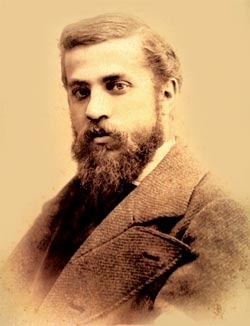 ΓΚΑΟΥΝΤΙ ΑΝΤΟΝΙ
ΓΕΝΝΗΘΗΚΕ ΣΤΗ ΡΕΟΥΣ ΑΛΛΑ ΣΠΟΥΔΑΣΕ ΚΑΙ ΕΡΓΑΣΤΗΚΕ ΣΤΗΝ ΒΑΡΚΕΛΩΝΗ ΟΠΟΥ ΒΡΙΣΚΟΝΤΑΙ ΚΑΙ ΤΑ ΠΙΟ ΣΗΜΑΝΤΙΚΑ ΕΡΓΑ ΤΟΥ ΤΑ ΟΠΟΙΑ ΞΕΧΩΡΙΖΟΥΝ ΓΙΑ ΤΟΝ ΣΧΕΔΙΑΣΜΟ ΤΟΥΣ
ΠΑΡΚΟ ΓΚΟΥΕΛ ΕΙΣΟΔΟΣ
Το Πάρκο Γκουέλ, που ανακηρύχθηκε το 1984 Μνημείο Παγκόσμιας Κληρονομιάς από την UNESCO, είναι η πιο πολύχρωμη δημιουργία του Αντόνι Γκαουντί και ένα από τα μεγαλύτερα αρχιτεκτονικά συμπλέγματα της Ευρώπης.
ΠΑΡΚΟ ΓΚΟΥΕΛ, ΒΑΡΚΕΛΩΝΗ
Η ΠΛΑΤΕΙΑ ΤΟΥ ΠΑΡΚΟΥ ΓΚΟΥΕΛ
ΠΑΡΚΟ ΓΚΟΥΕΛ, ΒΑΡΚΕΛΩΝΗ
ΔΙΑΔΡΟΜΕΣ ΜΕΣΑ ΣΤΟ ΠΑΡΚΟ ΓΚΟΥΕΛ
ΚΤΗΡΙΟ ΜΠΑΤΛΟ
H Κάζα Μπατλό γνωστή και ως «Σπίτι των Οστών»
ΚΤΗΡΙΟ ΜΠΑΤΛΟ
ΚΤΙΡΙΟ ΜΠΑΤΛΟ, ΕΣΩΤΕΡΙΚΟ
ΑΝΤΟΝΙ ΓΚΑΟΥΝΤΙ
ΣΑΓΡΑΔΑ ΦΑΜΙΛΙΑ
Τemplo Expiatorio de la Sagrada Familia (Εξαγνιστικός Ναός της Ιερής Οικογένειας) είναι το πλήρες όνομα της πιο ιδιόμορφης εκκλησίας της Ευρώπης που υπήρξε magnum opus του Αντόνι Γκαουντί, ενώ σήμερα είναι το έμβλημα της Βαρκελώνης και Μνημείο Παγκόσμιας Κληρονομιάς.
ΣΑΓΡΑΔΑ ΦΑΜΙΛΙΑ
Για 16 χρόνια ο Γκαουντί έζησε μέσα στον υπό ανέγερση ναό σαν ερημίτης και όταν πέθανε- τρεις μέρες αφού τον παρέσυρε τραμ ο οδηγός του οποίου πέρασε τον ρακένδυτο άντρα για ζητιάνο- ενταφιάστηκε στην κρύπτη του καθεδρικού. Ο ναός τότε είχε ολοκληρωθεί κατά το 20% περίπου
ΚΑζα ΜιλΑ
Η Κάζα Μιλά, γνωστή και ως Λα Πεδρέρα (λατομείο στα καταλανικά), ήταν το τελευταίο έργο του Γκαουντί πριν αφοσιωθεί εξ ολοκλήρου στη Σαγράδα Φαμίλια. Έχει χαρακτηριστεί Μνημείο Παγκόσμιας Κληρονομιάς από την UNESCO και για πολλούς είναι το σπουδαιότερο από τα δημιουργήματα του Καταλανού αρχιτέκτονα
ΚΤΗΡΙΟ ΜΙΛΑ, ΛΕΠΤΟΜΕΡΕΙΕΣ
Ο Γκαουντί έκανε πράγματα που ξεπερνούσαν το σχέδιο, που έρχονταν σε αντίθεση με την αρμονία της περιοχής, που έβγαιναν πάνω και πέρα από τα όρια. Ήταν ένα εξαρχής μεγαλειώδες έργο, που όπως είναι λογικό για καθετί ιδιαίτερο στην εποχή του, προξενούσε αντιρρήσεις και αμφιβολίες. Τα υλικά που χρησιμοποίησε ο Γκαουντί, ούτε που τα είχαν ξαναδεί και η ελευθερία της σχεδιαστικής και κατασκευαστικής έκφρασης κυριαρχούσε παντού, με ακανόνιστες κολόνες, λαβύρινθους, περίεργα ανοίγματα.
El Capricho
Βρίσκεται στη Carretera de Comillas de la Barquera στη Cantavria και χτίστηκε στα 1883-85, υπό τη κεντρική καθοδήγηση του αρχιτέκτονα Colom ακολουθώντας τα πλάνα του Gaudi. Το κτίριο παραγγέλθηκε από τον Maximo Diaz de Quijano που θέλησε να 'χει ένα σπίτι δίπλα στο παλάτι Sobrellano, το οποίο ήταν το παλάτι του πρώτου μαρκησίου-ακόλουθου της Comillas. Ο νεαρός τότε Γκαουντί εφάρμοσε όλη τη φαντασία και τον μοντερνισμό του σε τούτο, σε συνδυασμό με τ' όραμα της αρχιτεκτονικής του και των ιστορικών στοιχείων, που θέλησε να λάβει σοβαρά υπόψη του.
El Capricho
Casa Vicens
Η Casa Vicens, ένα από τα πρώτα μεγάλα έργα του Γκαουντί, είναι επίσης μία από τις πιο εντυπωσιακές δημιουργίες του. Χτισμένο ως οικιστικό κτίριο για τον επιχειρηματία Manuel Vicens μεταξύ 1883 και 1889, η Casa Vicens έχει υπηρετήσει ως ιδιωτική κατοικία από τότε.
ΑΡΤ ΝΟΥΒΟ  ΕΣΩΤΕΡΙΚΗ ΔΙΑΚΟΣΜΗΣΗ
Ενσωμάτωση Τέχνης και Σχεδίου: 

Ο εσωτερικός σχεδιασμός της Art Nouveau θόλωσε τα όρια μεταξύ τέχνης και σχεδίου, με καλλιτέχνες και τεχνίτες να συνεργάζονται για να δημιουργήσουν καθηλωτικά και συνεκτικά περιβάλλοντα που εμπνέουν τις αισθήσεις και εξάπτουν τη φαντασία. Κάθε στοιχείο του σχεδίου, από έπιπλα και φωτιστικά μέχρι υφάσματα και διακοσμητικά αντικείμενα, εξετάστηκε προσεκτικά και φιλοτεχνήθηκε για να δημιουργήσει ένα ενιαίο και αρμονικό σύνολο που ξεπερνούσε τα όρια του παραδοσιακού ντιζάιν.
ΕΣΩΤΕΡΙΚΗ ΔΙΑΚΟΣΜΗΣΗ ΑΡ ΝΟΥΒΟ
Αρ Νουβό
ΟΔΟσ ΕΛΙΣΣΑΒΕΤ ΣΤΗΝ ΡΙΓΑ ΤΗΣ ΛΕΤΟΝΙΑΣ
Στην Elizabetes iela 10b βρίσκεται το δημοφιλέστερο αρτ νουβώ κτήριο της Ρίγα, o «Αμφορέας» του 1903. Οι έξι όροφοί του είναι διακοσμημένοι από τον Μιχαήλ Αϊζενστάιν με άνθη, θαλασσί τούβλα, παγώνια και δύο γυναικεία πρόσωπα σε γωνία προφίλ.
ΕΞΩΤΕΡΙΚΟ ΚΤΗΡΙΟΥ ΣΤΗΝ ΡΙΓΑ ΤΗΣ ΛΕΤΟΝΙΑΣ
ΛΕΠΤΟΜΕΡΕΙΑ
Μουσείο Εφαρμοσμένων Τεχνών, Odon Lechner και Gyula Partos, 1893-96, Βουδαπέστη, Ουγγαρία
Η ΜΠΛΕ ΕΚΚΛΗΣΙΑ
Η Μπλε Εκκλησία, εγκαινιάσθηκε το 1913 και είναι αφιερωμένη στην Ελισάβετ της Ουγγαρίας, γι’ αυτό ονομάζεται Ναός της Αγίας Ελισάβετ. Η Ελισάβετ της Θουριγγίας, ήταν πριγκίπισσα της Ουγγαρίας, λανδγραβίνη της Θουριγγίας και Αγία, προστάτιδα του Τρίτου Τάγματος του Αγίου Φραγκίσκου του οποίου υπήρξε από τα πρώτα μέλη.
Το μνημείο του 1915 στον Γιαν Χους, το κεντρικό στοιχείο του Staroměstské náměstí. Το μνημείο Jan Hus βρίσκεται στο ένα άκρο της πλατείας της Παλιάς Πόλης, στην Πράγα στην Τσεχική Δημοκρατία. Το τεράστιο μνημείο απεικονίζει νικητές Χουσίτες πολεμιστές και Προτεστάντες που αναγκάστηκαν να εξοριστούν 200 χρόνια μετά τον Χους στον απόηχο της χαμένης Μάχης του Λευκού Όρους κατά τον Τριακονταετή Πόλεμο, και μια νεαρή μητέρα που συμβολίζει την εθνική αναγέννηση.
Μνημείο Jan Hus
Το κτίριο Lavirotte  ΠΑΡΙΣΙ
Immeuble Lavirotte 
είναι ένα αριστούργημα της παρισινής Art Nouveau, που βρίσκεται στη λεωφόρο Rapp στο 7ο διαμέρισμα. Χτισμένο μεταξύ 1900 και 1901 από τον Jules Lavirotte, αυτό το βραβευμένο κτίριο έχει μια ονειρική πρόσοψη.
ΠΑΡΙΣΙ GRAND ENTRANCE
ΑΡ ΝΟΥΒΟ
ΟΙΚΙΑ ΚΑΤΑΛΙΝΑ
Οικία Καλλίνα: Ένα από τα σημαντικότερα επιτεύγματα της αρχιτεκτονικής αρτ νουβό στην Κεντρική Ευρώπη Ένα
Ιστορικό κτίριο στο Ζάγκρεμπ της Κροατίας που θεωρείται από τα καλύτερα παραδείγματα της Βιεννέζικης Ζετσεσιόν της κροατικής πρωτεύουσας. Η οικία Καλλίνα βρίσκεται στο κέντρο της πόλης στη διασταύρωση των οδών Masarykova και Gundulićeva και θεωρείται ένα από τα καλύτερα παραδείγματα της Βιεννέζικης Ζετσεσιόν (Secession) της κροατικής πρωτεύουσας.
Στο κτήριο «διαμάντι» της Ζετσεσιόν,
 στο κτήριο αυτό διακρίνονται οι επιδράσεις τόσο του Ότο Βάγκνερ, όσο και του Γκούσταφ Κλιμτ. Οι κεκλιμένοι τοίχοι, τα βαριά γείσα, η αξονικότητα είναι μερικά από τα αρχιτεκτονικά χαρακτηριστικά αυτού του ναού της τέχνης. Ωστόσο, το στοιχείο της μεγάλης διακοσμητικής καινοτομίας είναι ο διάτρητος θόλος, σχεδόν σφαιρικός, που αποτελείται από χιλιάδες φύλλα δάφνης (συμβολίζουν αφιέρωση στον Απόλλωνα, τον θεό των τεχνών) φτιαγμένα από χαλκό επικαλυμμένο από ελάσματα χρυσού, η φωτεινότητα του οποίου έρχεται σε αντίθεση με τους λευκούς τοίχους του υπόλοιπου κτηρίου.
Στο κτήριο τηΣ Ζετσεσιόν, στη Βιέννη
Tο Κτήριο της Ζετσεσιόν (Secession) 
αποτέλεσε το αρχιτεκτονικό μανιφέστο και τον εκθεσιακό χώρο για το κίνημα της Βιεννέζικης Απόσχισης, μιας ομάδας καλλιτεχνών που επαναστατούσαν ενάντια στην παλιά αντίληψη των τεχνών.
“Hotel Εμπορικόν”
“Hotel Εμπορικόν” στην πλατεία Αγίας Ειρήνης, το οποίο κηρύχθηκε αρχικά διατηρητέο το 2006 και σήμερα έχει μετατραπεί σε ένα πολυτελές ξενοδοχείο.